Os pequenos números do universo

Parte 1
 

Antonio Carlos Brolezzi

brolezzi@usp.br
Os pequenos números do universo

Resumo: O que é menor que uma bactéria? O que ocorre quando nos aproximamos das unidades de medida muito pequenas, como as que são utilizadas na nanotecnologia? Os números muito pequenos ajudam a compreender o micro mundo que tem cada vez mais importância para o nosso dia a dia.
Pergunta do meu filho André com 5 anos (com cara de quem já sabia a resposta):

O que é menor que uma bactéria?
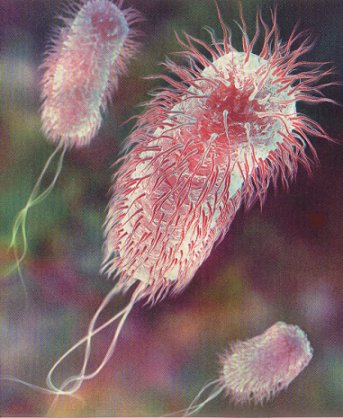 Pergunta do meu filho André com 5 anos (com cara de quem já sabia a resposta):

O que é menor que uma bactéria? 

Ora, a bactéria da bactéria!
Bem, alguém poderia dizer que a bactéria da bactéria tem o mesmo tamanho que ela – mas não é essa a questão. A questão é de escala, de proporção, de medida.
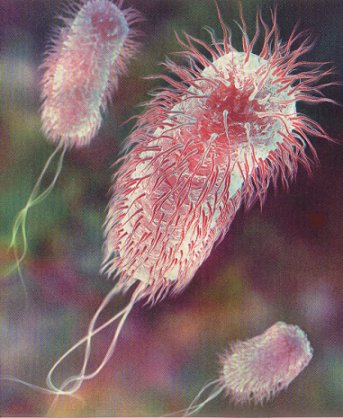 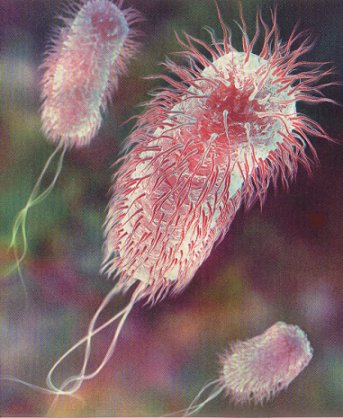 Mas é bem numerosa! O ser vivo mais bem-sucedido na evolução – em termos quantitativos, pelo menos. No nosso corpo existem pelo menos 100 trilhões de bactérias!

E temos apenas 10 trilhões de células...
Pequenas coisas são bem importantes!
Por exemplo a homeopatia parte desse princípio – e se refere às doses infinitesimais de medicamentos – diluição e sucussão (mistura com água ou álcool seguida de agitação). A ideia veio do Médico alemão Samuel Hahnemann (1755-1843) criador da homeopatia.
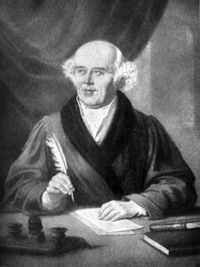 A ideia básica da homeopatia é a de que seja possível despertar as propriedades latentes das substâncias, a potencialização do medicamento. 

Um exercício conhecido que ilustra a força das coisa pequenas é o das páginas de livros intercaladas – vamos fazer?
Atrito: força que surge da interação
eletromagnética entre os constituintes da matéria (átomos e moléculas).

Superfícies em contato possuem pontos de aderência que fazem o efeito de uma colagem entre elas. 

É o resultado da força atrativa entre os átomos próximos uns dos outros.
Para visualizar as ordens de grandeza (ou ordem de pequeneza) precisamos lembrar da nossa escala decimal:
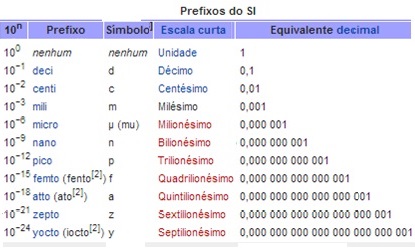 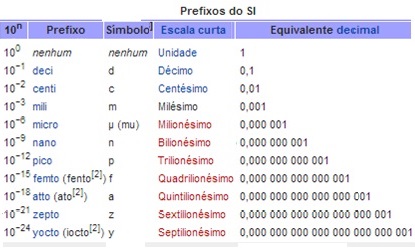 A partir daí, seguem-se frações de yocto.
Como vemos, para pensar nas coisas bem pequenas, acabamos nos valendo da ideia de números bem grandes.

A coisa menor já imaginada, por exemplo, se baseia em uma forma de pensar bastante plausível, que envolve a noção do tamanho do Universo.
Pense em um pontinho de 0,1 mm de diâmetro – a menor coisa que a vista humana consegue enxergar (não a minha).

.


Se esse ponto fosse ampliado para o tamanho do universo conhecido, então o correspondente pontinho (o pontinho do pontinho...) é simplesmente a menor unidade de medida já estudada.
Essa menor unidade de medida é o comprimento de Planck (proposto por Max Planck) 

Comprimento de Planck é um espaço de 
1,6 × 10−35 m 
e corresponde à distância que a luz percorre no vácuo durante um tempo de Planck 
da ordem de 10-43 segundos.
E que medidas são essas?
 
Vamos olhar o tamanho relativo dessas coisas e chegar nesse Universo infinitesimal.


http://scaleofuniverse.com/
Para pensar em números pequenos, acabamos pensando em números grandes.


Na verdade, para entender o pequeno temos que entender um pouco de números.

Eu falo da própria noção de números.
Max Karl Ernst Ludwig Planck (1858-1947) foi um físico alemão que estudou muita matemática.
Isso porque, poderia haver uma menor unidade de medida é o comprimento de Planck.
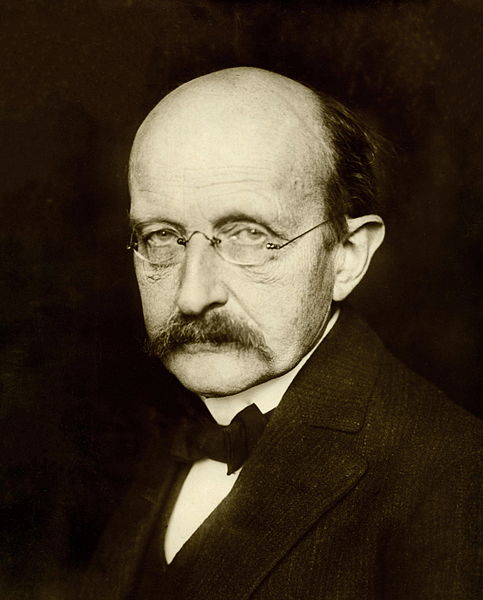 Max Planck é considerado o pai da física quântica ganhador do Nobel de Física de 1918, por suas contribuições na área da física quântica.
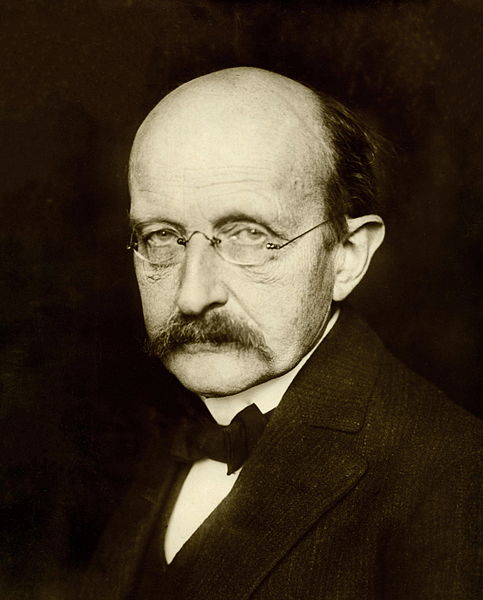 A física quântica tem por hipótese básica, elaborada por Planck em 1900, de que toda a energia é irradiada e absorvida na forma de elementos discretos chamados quanta (plural de quantum). 

Em 1905,  Albert Einstein postulou que a própria luz é formada por quanta discretos, que mais tarde seriam chamados de fótons.

Bem, a questão aqui envolve a noção de discreto. O que é isso?
A noção de número apenas foi mais bem esclarecida com a revolução matemática do século XIX e início do XX.
Essa revolução teve personagens importantes, 
todos alemães:
Cantor, Dedekind, Weierstrass, Hilbert...
A noção de número apenas foi mais bem esclarecida com a revolução matemática do século XIX e início do XX.
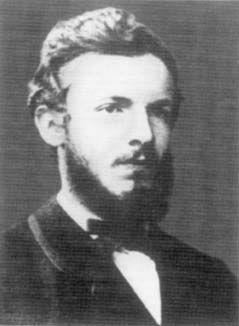 Georg Ferdinand Ludwig Philipp Cantor (1845-1918)
A noção de número apenas foi mais bem esclarecida com a revolução matemática do século XIX e início do XX.
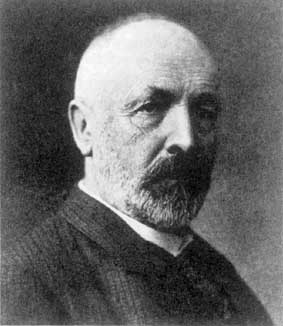 Georg Ferdinand Ludwig Philipp Cantor (1845-1918)
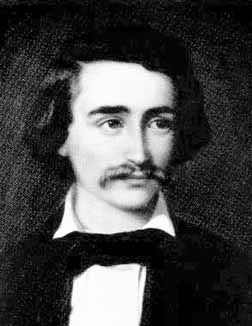 Julius Wihelm Richard Dedekind (1831-1916)
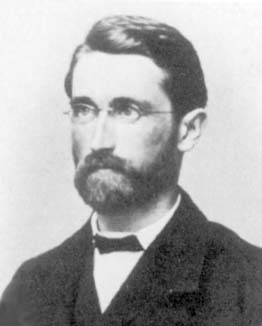 Julius Wihelm Richard Dedekind (1831-1916)
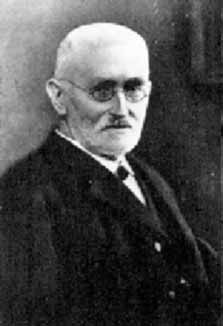 Julius Wihelm Richard Dedekind (1831-1916)
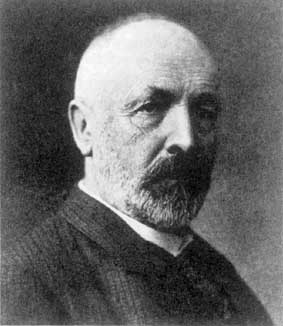 Cantor propos a ideia da continuidade da reta real e definiu os conjuntos numéricos.
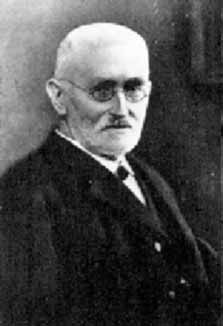 Dedekind definiu matematicamente os números reais.
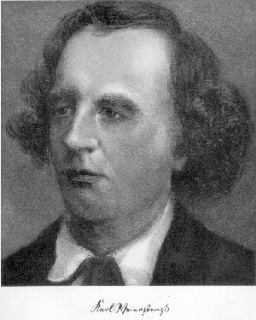 Mas foi Weierstrass quem aplicou a ideia dos reais às funções e ao Cálculo Diferencial e Integral.
E ele foi professor do Ensino Médio até os 40 anos, e somente então entrou para a academia.
Karl Theodor Wilhelm Weierstrass 
1815-1897
No colégio, por 15 anos lecionou diversas disciplinas Matemática, Física, Botânica, Geografia, História, Alemão, Caligrafia e até mesmo Ginástica. 
Foi o mais importante professor de alunos de matemática superior.
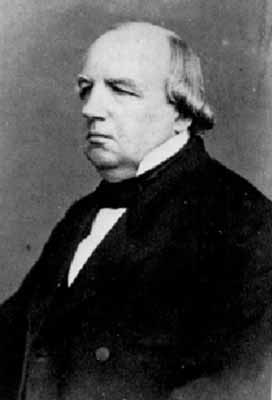 Como professor, Weierstrass tinha habilidades como professor que o tornaram mundialmente famoso. Além disso, ele ficou tornou-se muito procurado por sua disponibilidade constante, e seu hábito de beber com os estudantes (ele em geral era quem pagava) e por enxergar o futuro dos alunos.
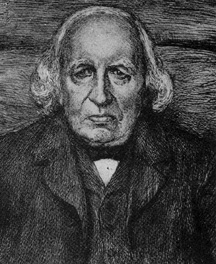 Weierstrass depois que se tornou professor universitário não escrevia na lousa – ficava sentado. Um aluno escrevia. Havia aulas com mais de 250 pessoas. Os alunos eram o centro das suas preocupações. Ele tinha muita paciência – era famoso por seu rigor.
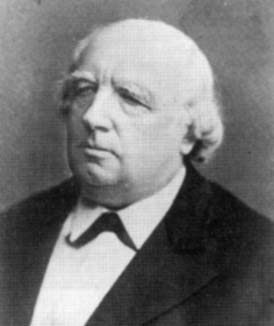 Alguns dos alunos mais famosos de Weierstrass (100 deles se tornaram professores universitários):





Georg Cantor, 
Sofia Kovalevskaia, 
Lazarus Fuchs, 
Hermann Amandus Schwarz, 
Friedrich Schottky, 
Ferdinand Georg Frobenius, 
Hermann Minkowski,
Carle Runge, 
Ludwig Boltzmann, 
Max Planck...
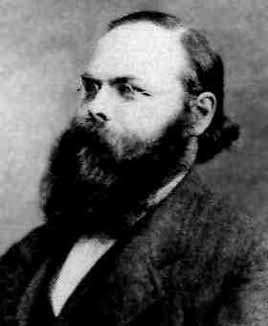 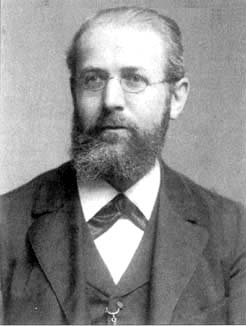 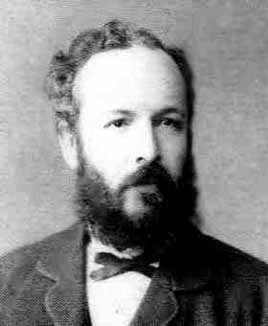 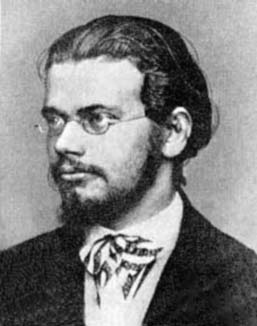 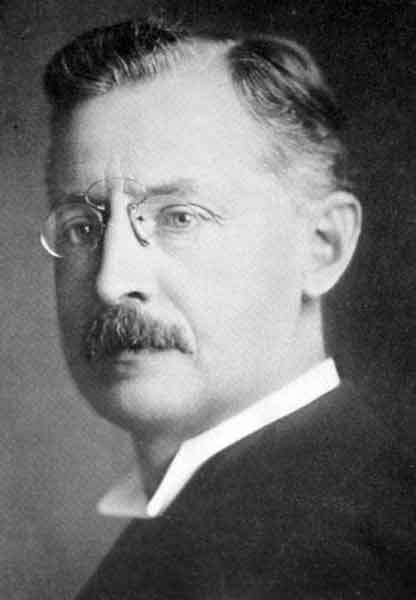 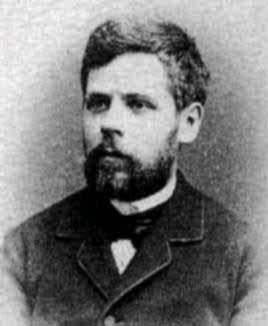 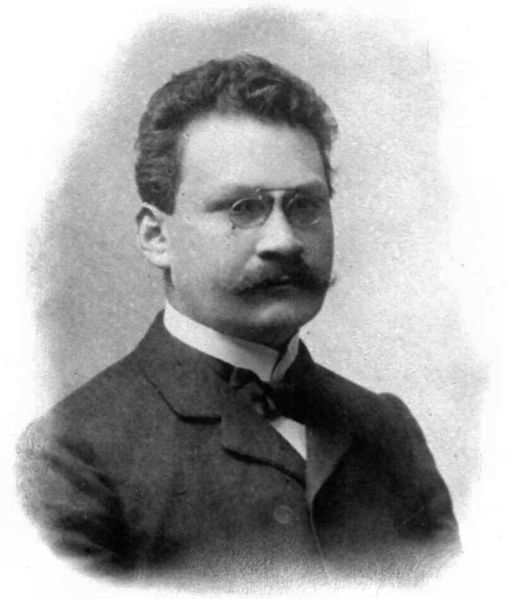 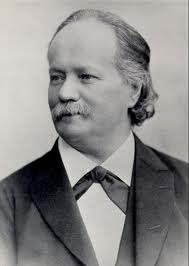 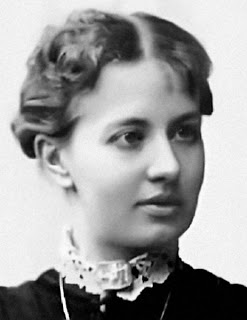 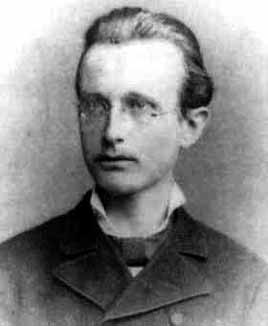 Assim, Max Planck e a física quantica se valeram de conceitos matemáticos sobre números, e em particular sobre grandezas discretas e contínuas.Para entender isso, é preciso responder à pergunta:O que é número?
O que é número?Número é uma entidade matemática utilizada para codificar, contar e medir.
O que é contar? Vários sentidos:

dizer os números 
	ela já sabe contar 
calcular o valor ou quantidade
	contar o número de pessoas
	contar o dinheiro
narrar algo 
	contar o que se passou
	contar uma história
medir, marcar 
	contar o tempo que falta para partir.
O que é medir?

tirar as dimensões
	medir um terreno
avaliar, calcular
	medir as consequências
pensar, ter cuidado
	meça as suas palavras!
comparar-se a alguém 
	medir-se com o adversário.
O que é codificar?

impedir ou dificultar a leitura ou veiculação de informações
codificar o filme em um DVD
reunir, agrupar, sistematizar
	código florestal
converter (mensagens) para determinado código
código morse 
criar um número que representa uma identidade
CPF, conta-corrente, código de barras, número do celular
Para contar, medir e codificar, entram em jogo as duas faces dos números
Para contar, medir e codificar, entram em jogo as duas faces dos números
As duas faces do número:

Discreto e contínuo
O QUE É DISCRETO?

De modo geral, discreto é aquilo que exprime objetos distintos, que se revela por sinais separados, que se põe à parte.

Vem do latim discretus, particípio passado do verbo
discernere (discernir), que significa discriminar, separar, distinguir, ver claro.

Etimologicamente, discernere vem de cernere, que quer dizer passar pelo crivo, joeirar, decidir.

Da mesma fonte derivam as palavras segredo, secreto, certo, discrição.
O QUE É DISCRETO?

Desse sentido de ser separado, distinto, vem o uso de discreto referindo-se a quem sabe guardar um segredo, é prudente, circunspecto, recatado, modesto, não se faz sentir com intensidade, é pequeno.

Grandezas discretas são contáveis, que são objeto de contagem, como o número de livros em uma prateleira.
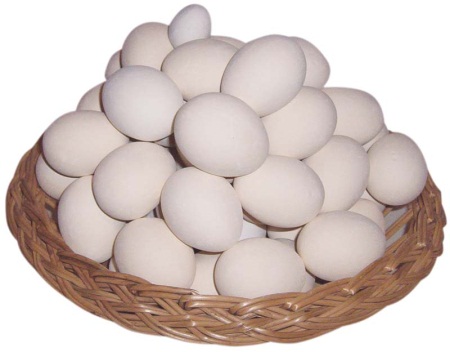 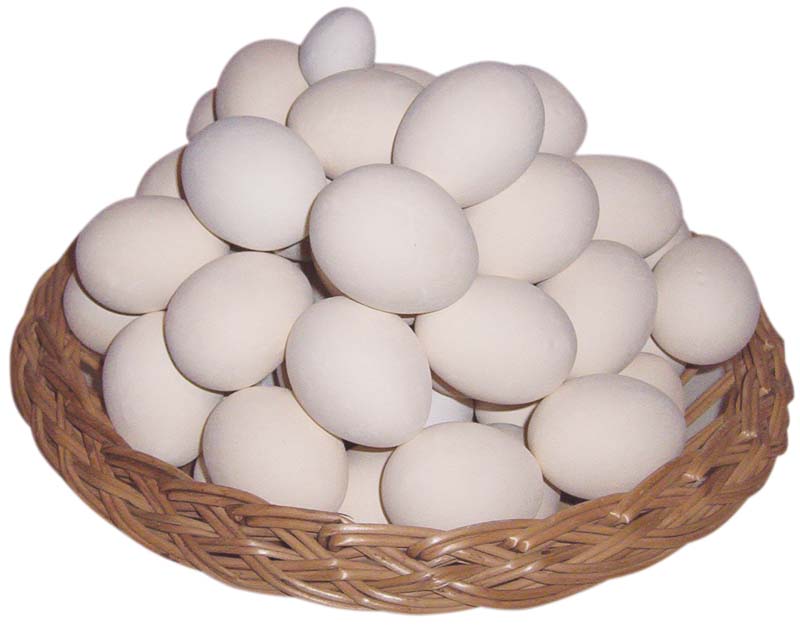